從A出發再回到A，形成一封閉曲線。
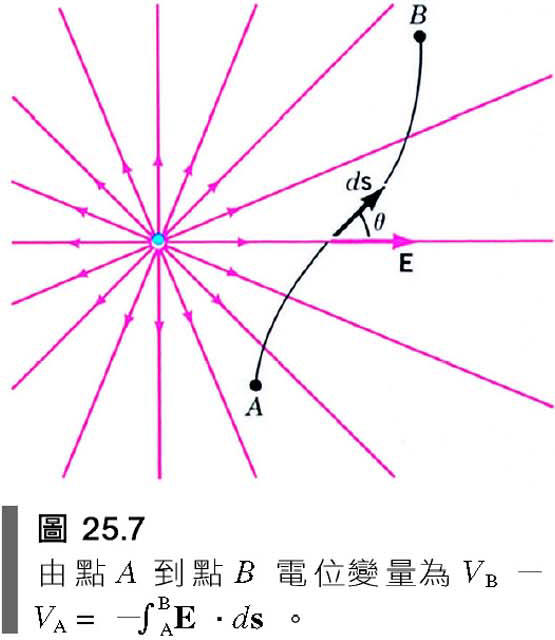 沿任一封閉曲線，庫倫靜電力所作的功必為零！
靜電力為保守力，可以定義電位能。
點電荷的電位能
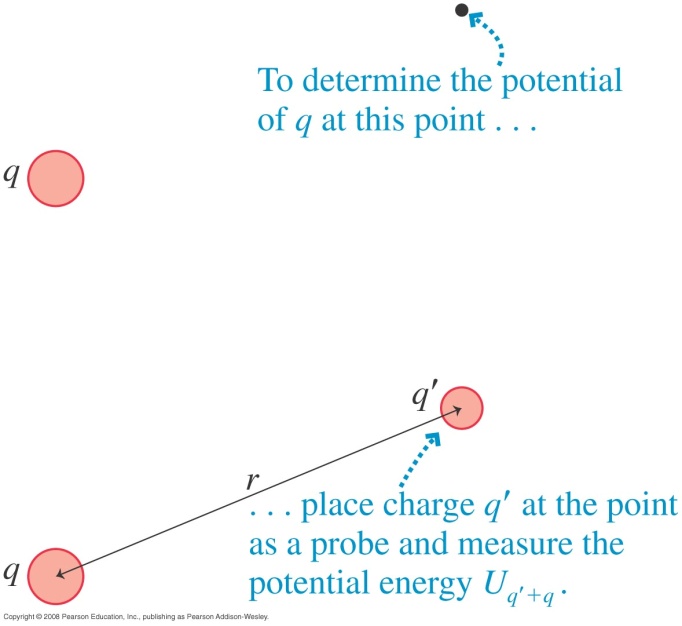 點電荷的電位
庫侖電位
如同位能可以任意加上一個常數，電位也是如此。
此公式是設無限遠處電位為零。這樣設一般就很好用。
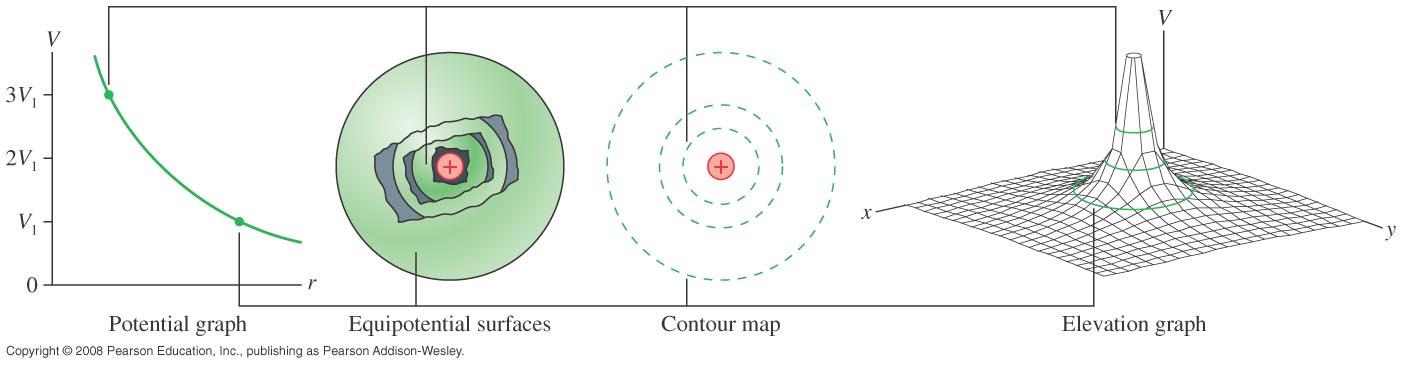 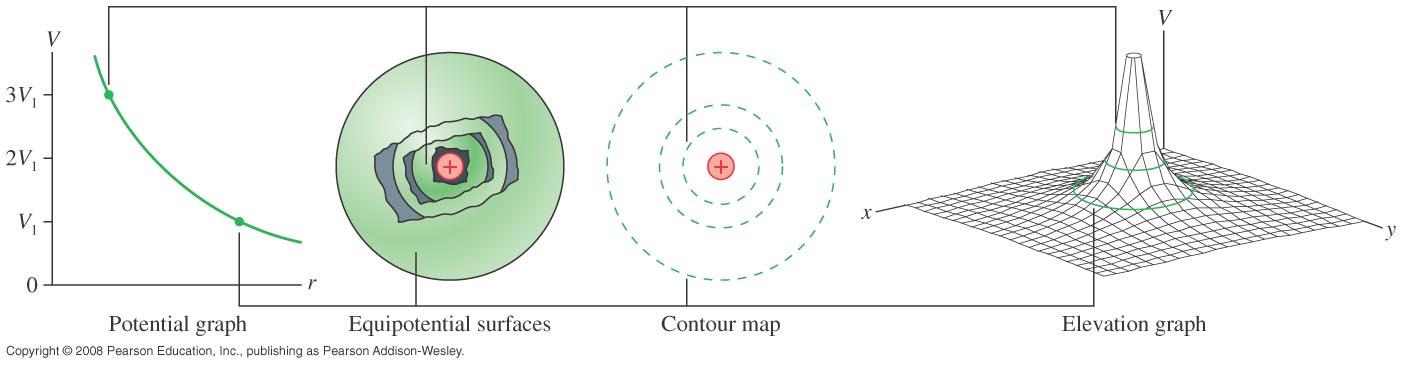 若有一個以上的固定電荷Q，電位能可以以一個點電荷的電位能疊加：
Q2
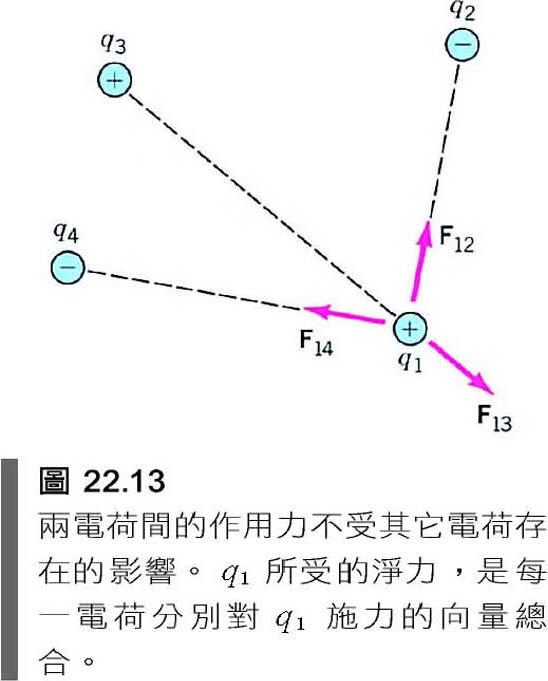 Q1
Q3
q
但電位能還是屬於一個帶電粒子的性質，但我們很容易把電荷分離開來。
Q2
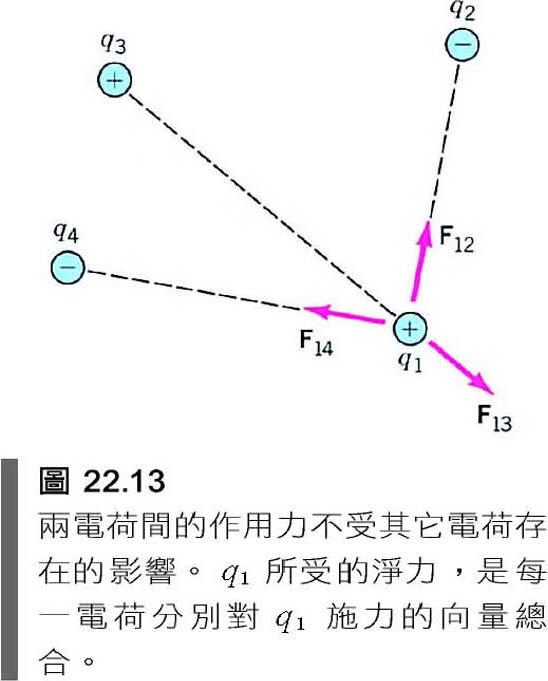 Q1
Q3
q
想像 q 漸漸趨近於零….電位依舊存在吧！
電位是會讓位於當地的電荷得到電位能的空間性質。
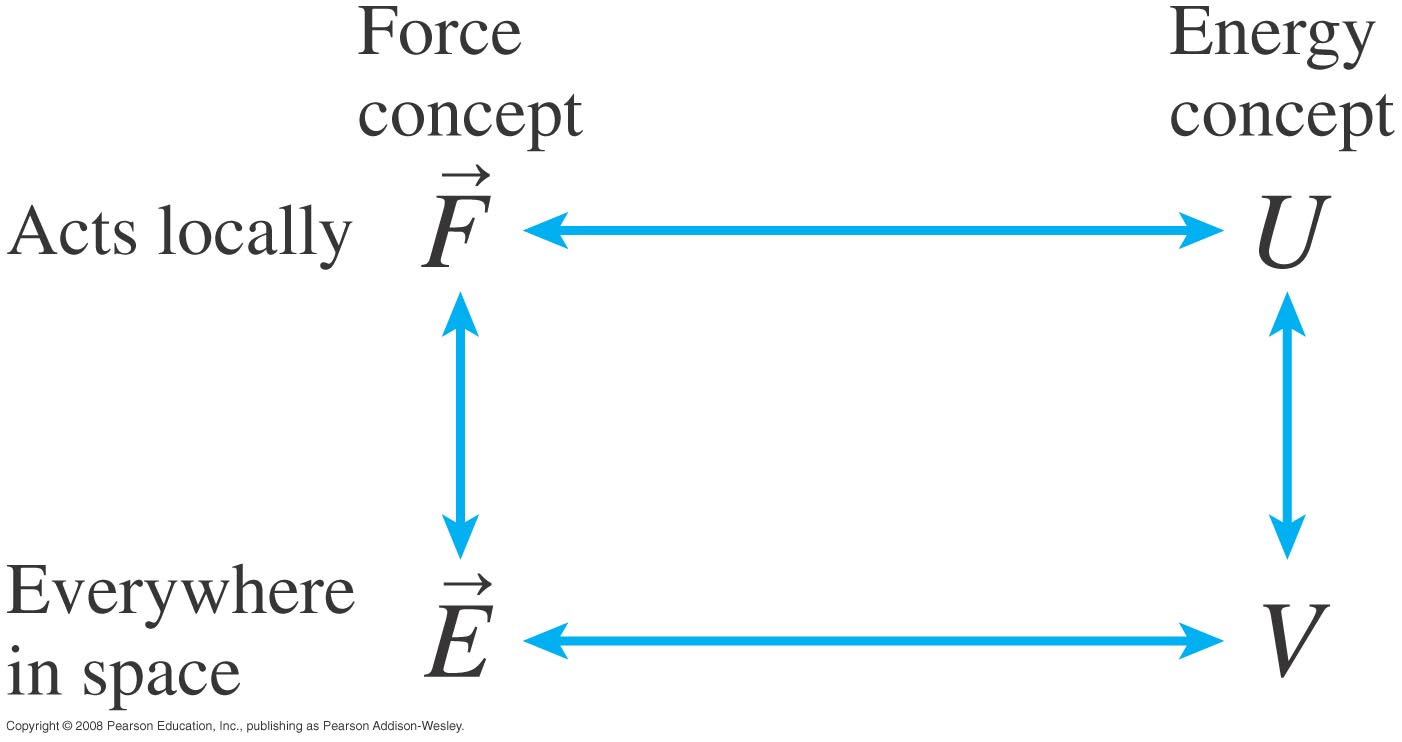 有時用電荷算電位十分繁雜，若已知電場，電位也可以以場的線積分來計算。
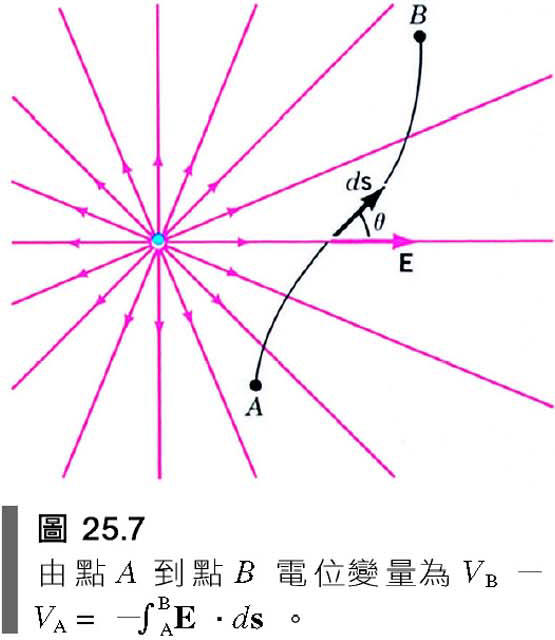 位能差等於力的線積分的負號。
兩點之間的電位差，等於沿任一連接兩點的曲線，負電場的線積分！
注意電場只給定了電位差！因此可以在電位上全數加一個常數，
或是找任一位置作為電位為零的參考點，不影響結果。
考慮兩片帶大小相等正負電的無限大電板，電板間的電場是均勻的。
先看沿著垂直於電場方向的電位差：
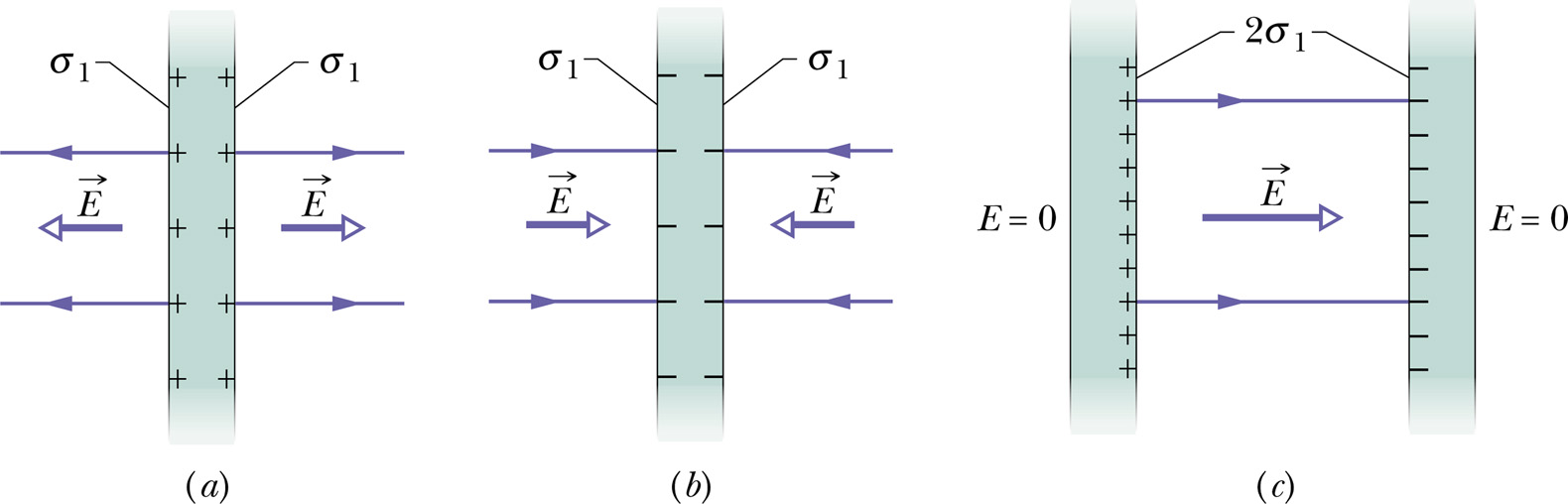 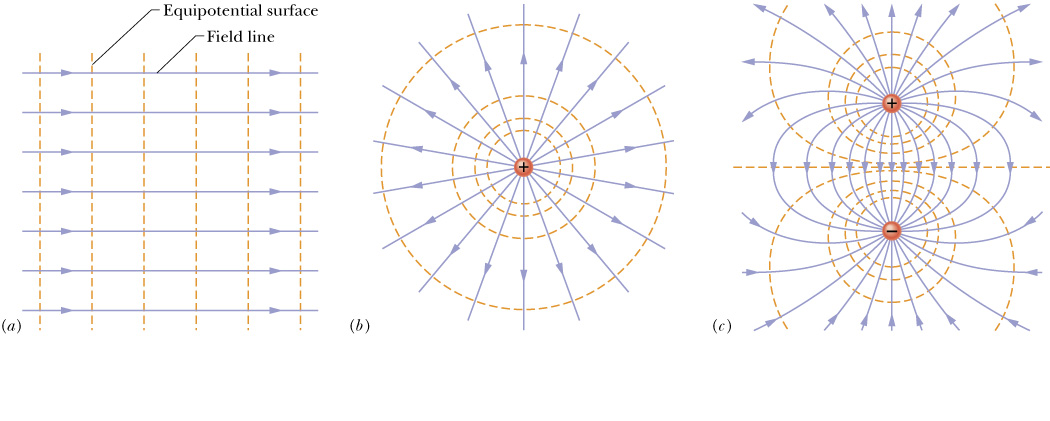 沿著垂直於電場的方向，電位不變！
等位面與電場垂直。
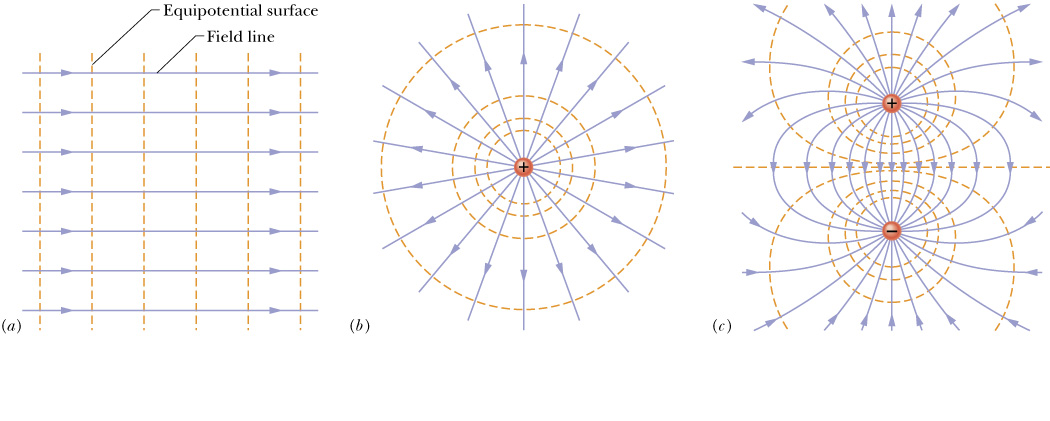 電位差即是電場大小的積分。
注意：電場是指向電位下降的方向。
低電位
高電位
若電場是均勻的：
電場是指向電位下降的方向。
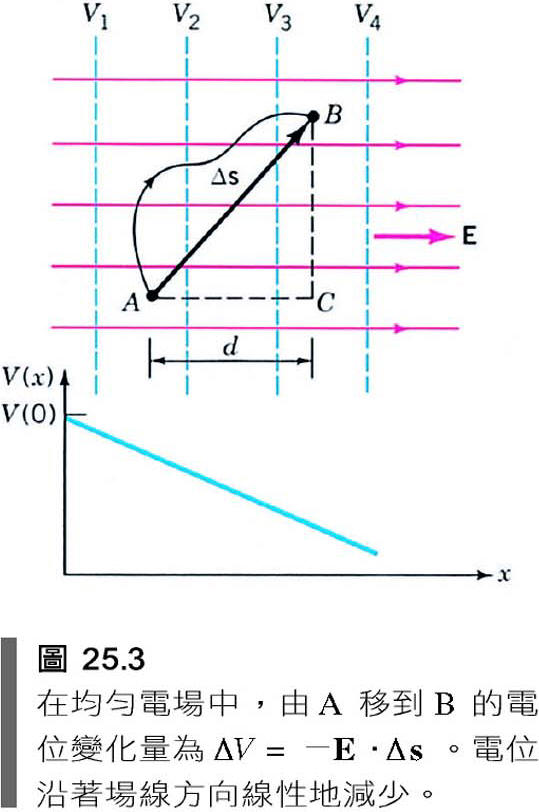 電位降得越快，電場越大。
將這兩個結果綜合起來：
沿著垂直於電場的方向移動，電位不變！
均勻電場中任意兩點的電位差只要考慮沿電場方向的位移即可。
d 是沿電場方向的位移。
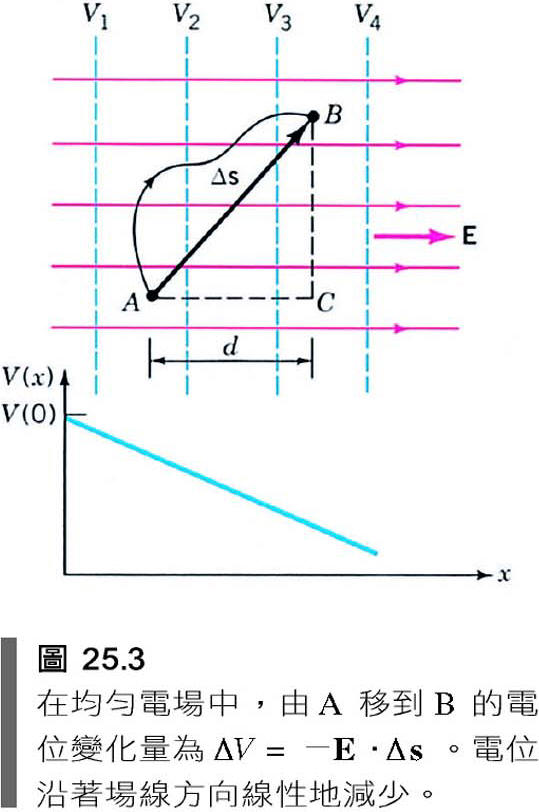 電場的方向是電位下降的方向
兩平行電板間的電位：
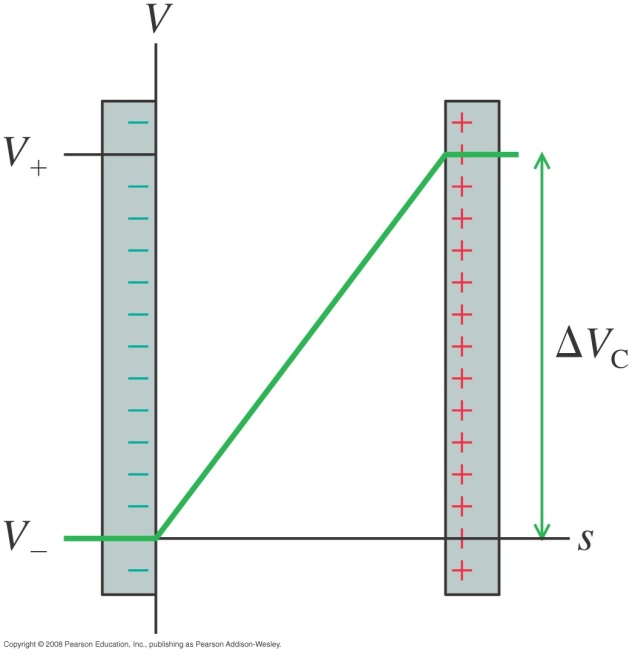 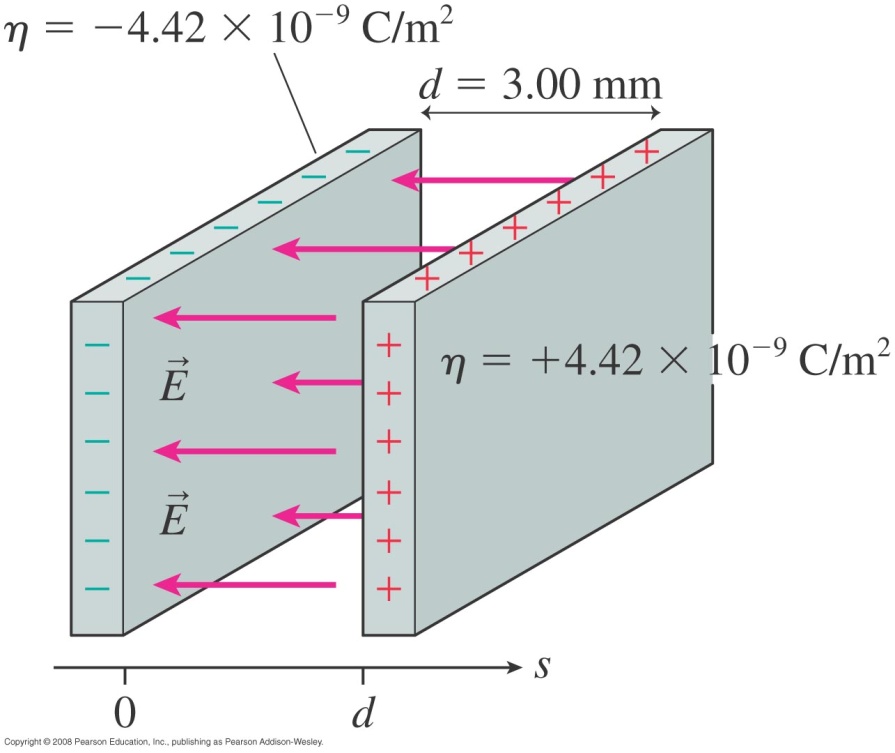 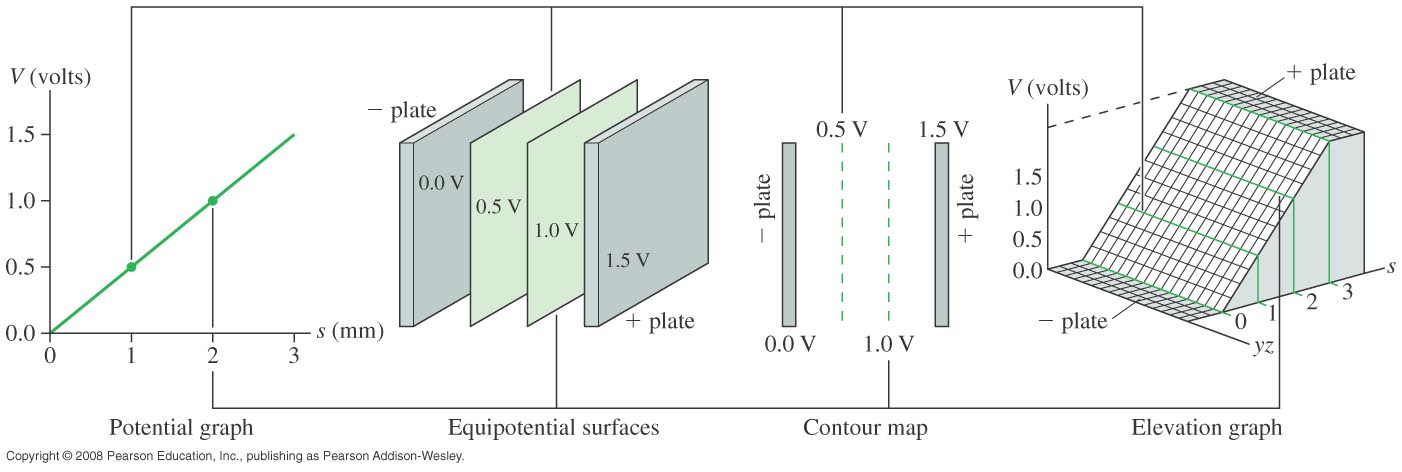 兩位置之間的電位差即是負電場的積分，即在兩點之間電場函數下的面積。
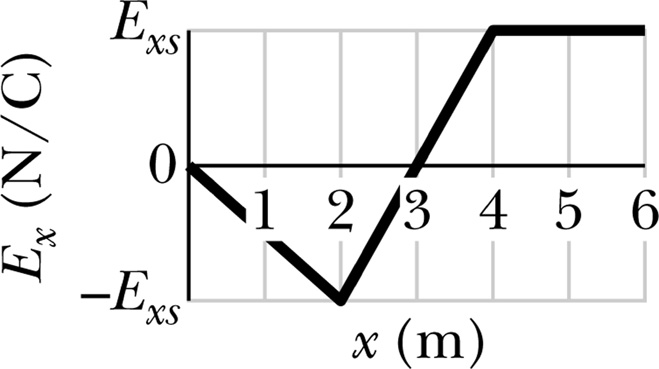 因此電場是電位的微分乘負號：
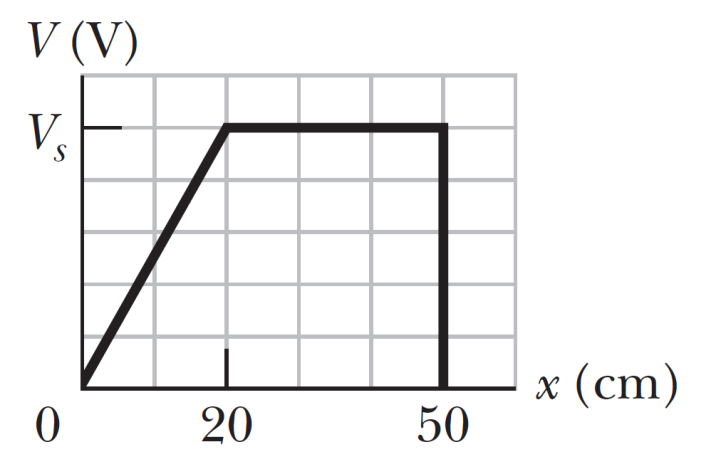 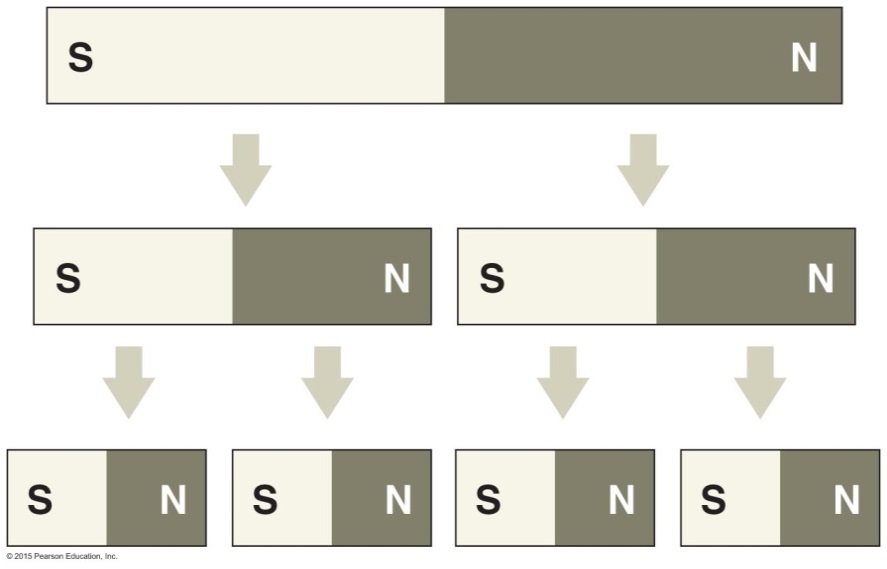 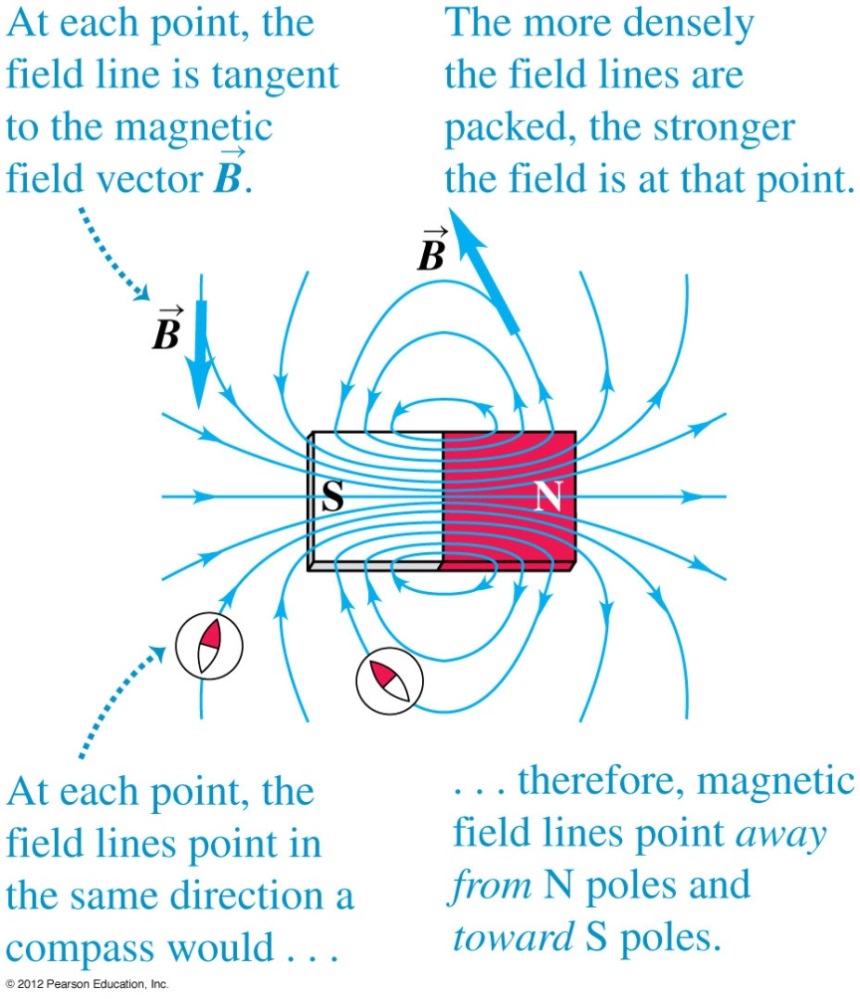 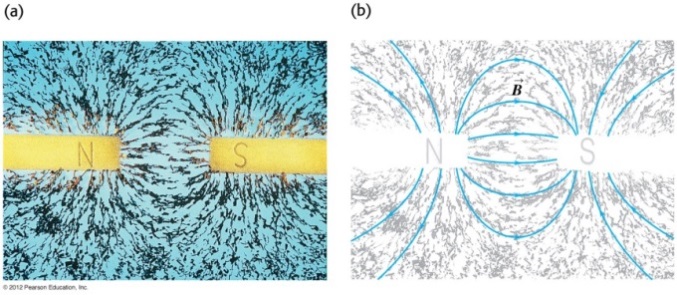 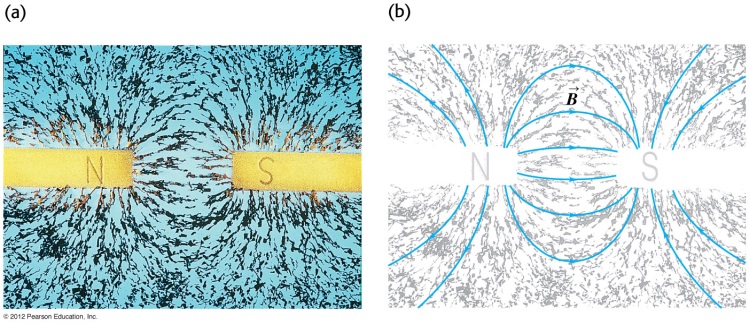 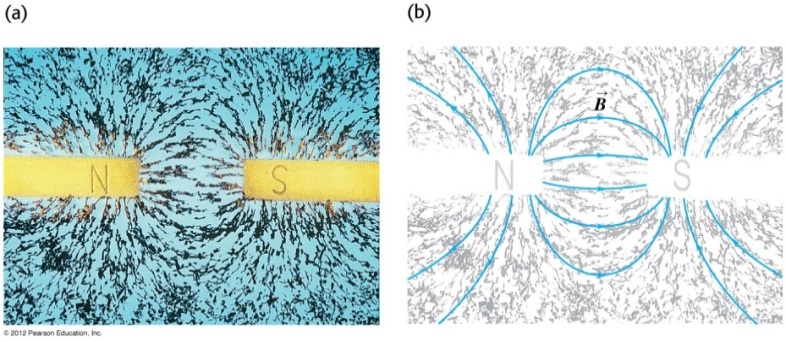 因此一塊磁鐵可以看成如上一系列極小極薄的磁鐵連接而成，
磁鐵外的磁力線到達南極後，在磁鐵內是會繼續向左延伸流動，
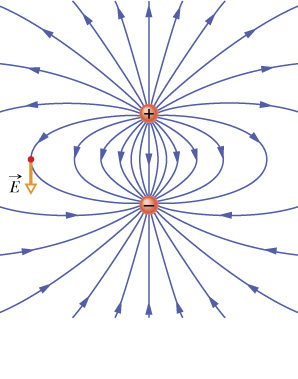 而非如電偶極的所有電場線，都在負電荷消失。
注意兩者在兩極間的場線方向相反！
磁鐵外的磁力線由北極到達南極後，
在磁鐵內是會繼續由南極向北極延伸流動，
磁力線形成一封閉迴路，是迴旋狀場線。
任何情況下，都沒有磁荷可以產生及消滅磁力線
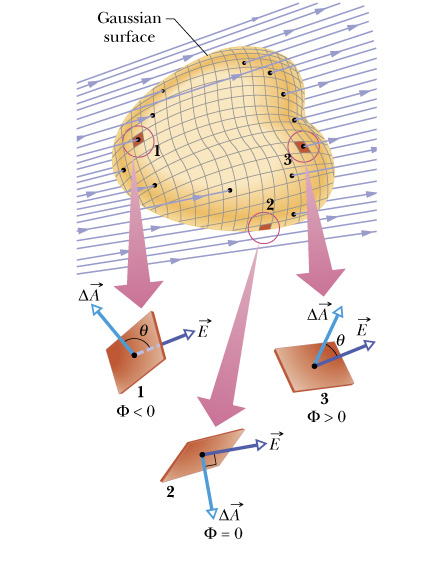 通過任何一個封閉曲面的總通量永遠等於零。
磁場的高斯定律
磁力線數目守恆且沒有磁荷！
磁力是移動的電荷之間的力！
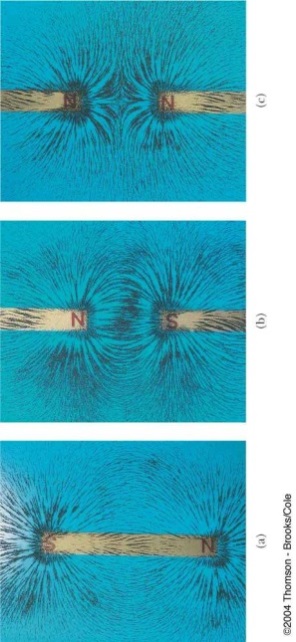 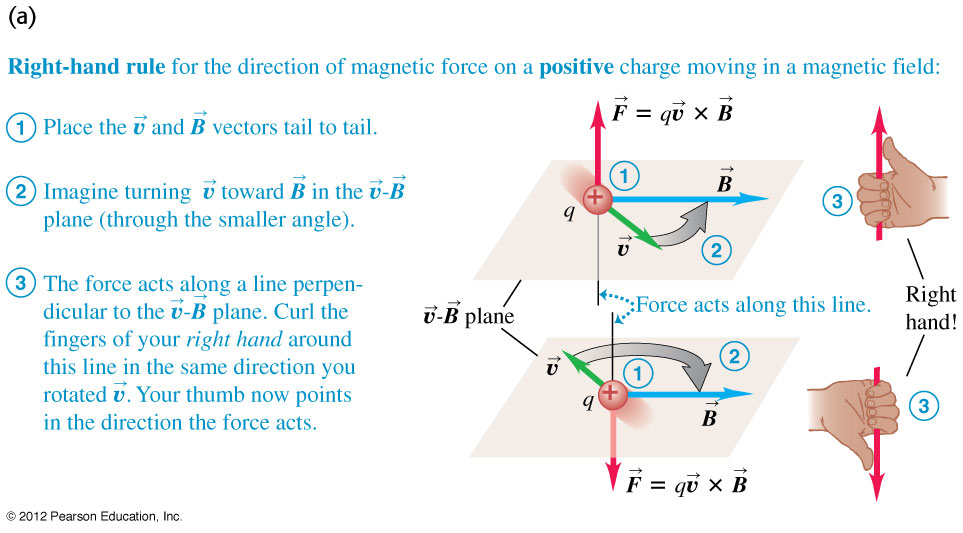 長直導線周圍的磁場
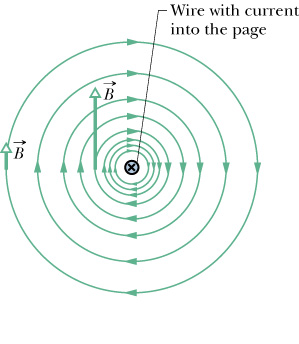 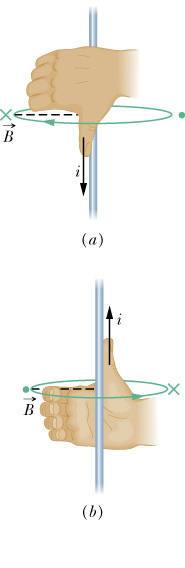 方向：安培右手定則
大小：
長直導線所產生磁場的方向是在垂直於導線的平面上。
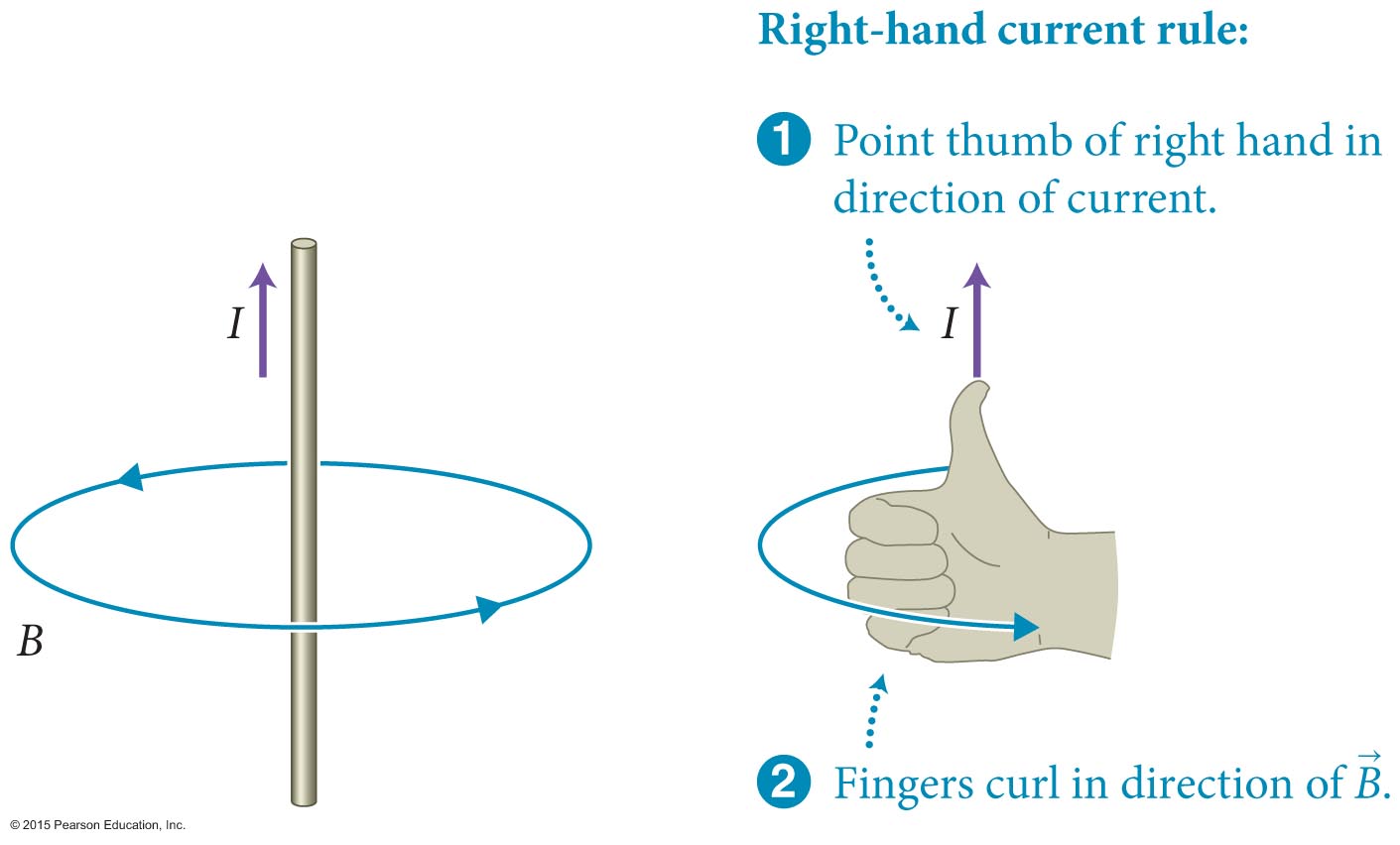 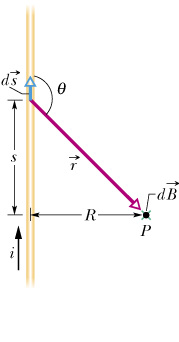 安培右手定則
這是漩渦狀場線！
電場線不能呈漩渦狀，但典型的電流產生的磁場卻呈漩渦狀！
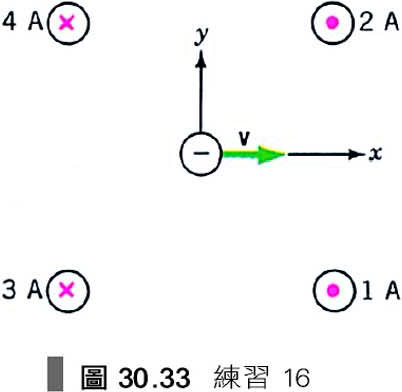 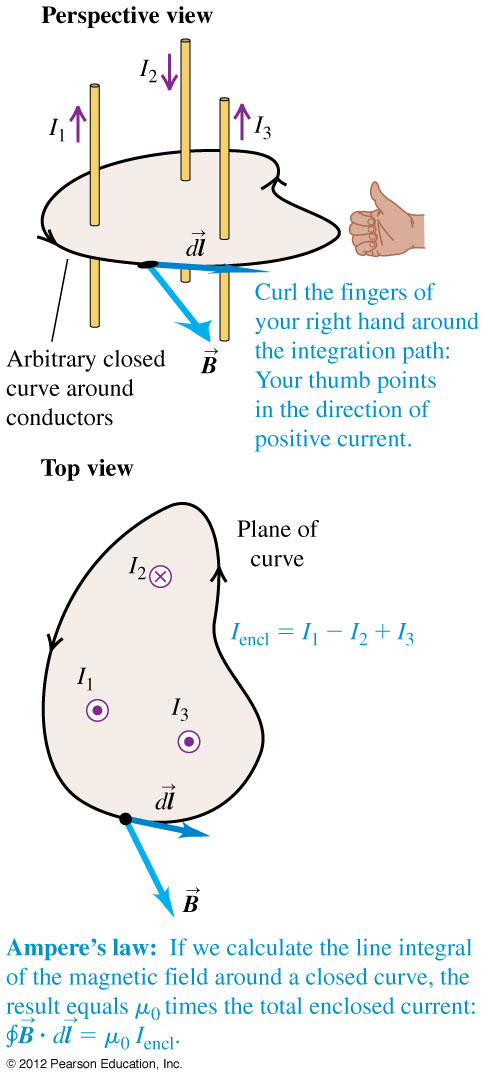 對任一封閉曲線，磁場的線積分正比於該曲線所包圍的總電流（電流疊加）。
安培定律
安培定律的應用
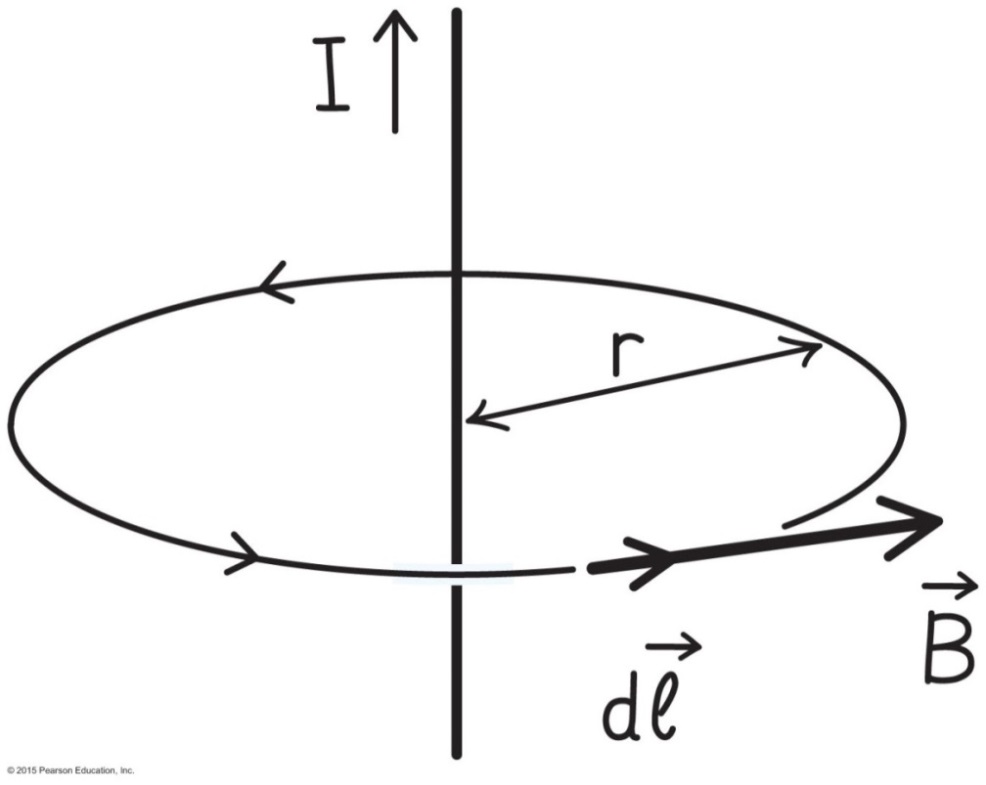 磁場的方向是繞著導線的圓！而且是圓柱對稱。
磁場方向的討論：
沿導線方向的磁場為零，否則必須由下方磁荷發出。
長直導線是圓柱對稱的。
因此產生的磁場也必須是圓柱對稱！
如下圖，圓柱對稱的磁場只可能是放射狀或漩渦狀
但磁場不能是放射狀。
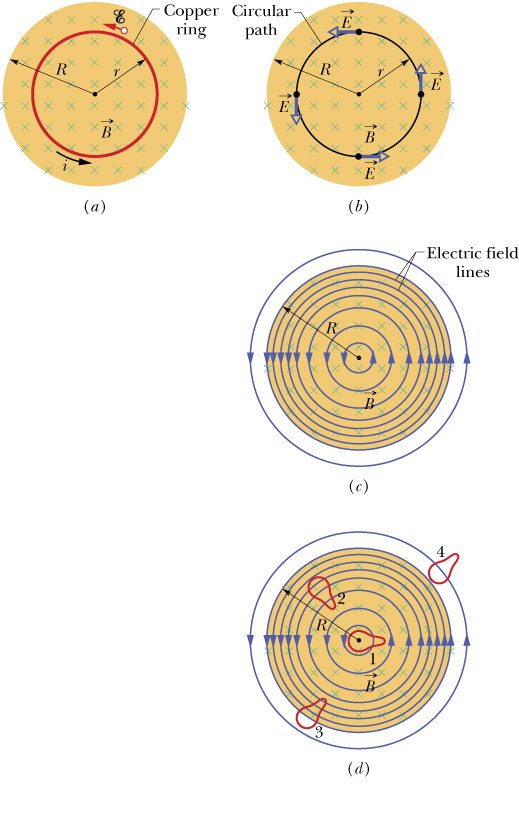 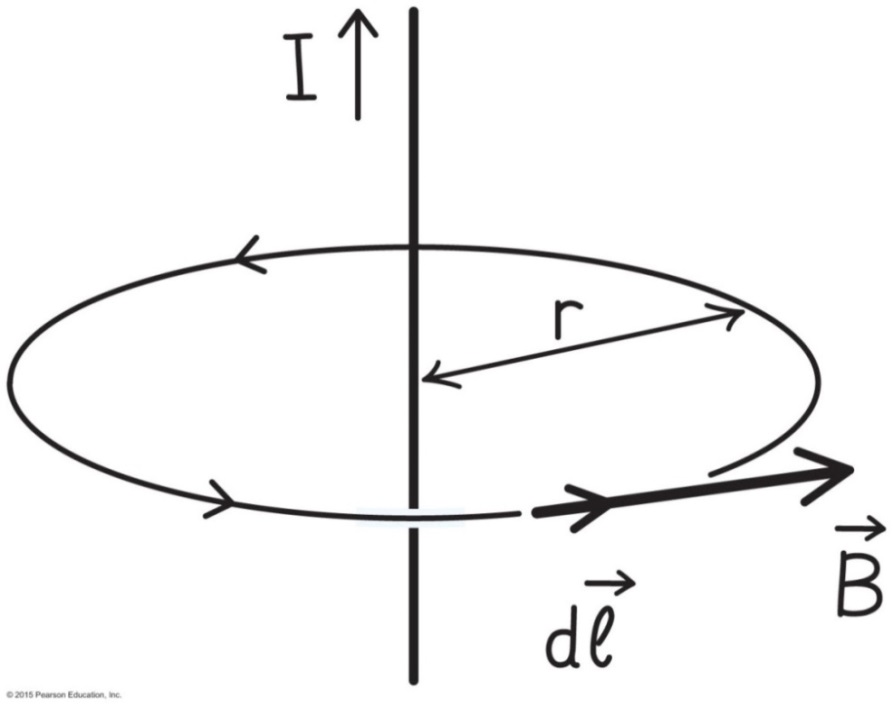 因此磁場的方向是繞著導線的圓！
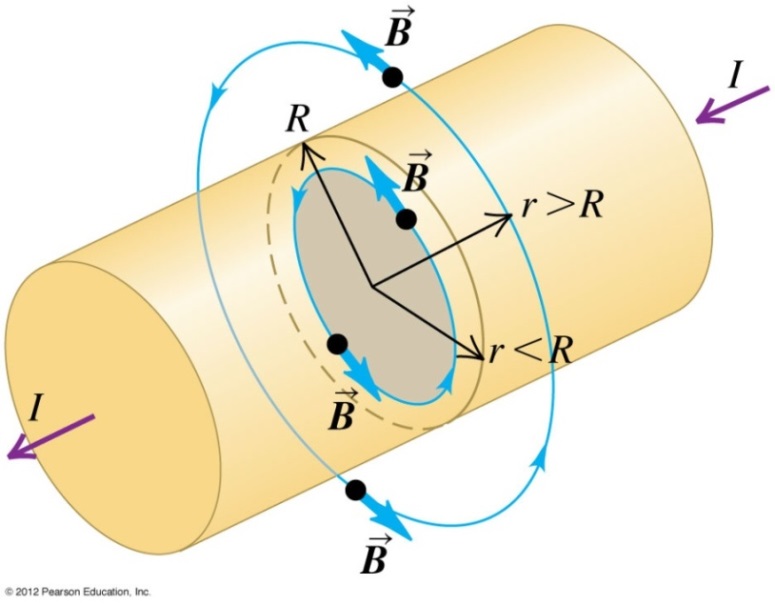 在導線外：
導線外磁場如同電流集中於無限細的軸上。
在導線內：
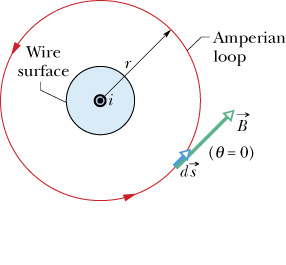 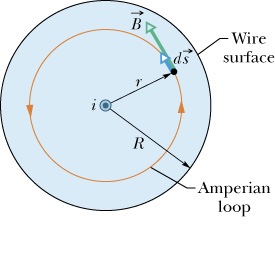 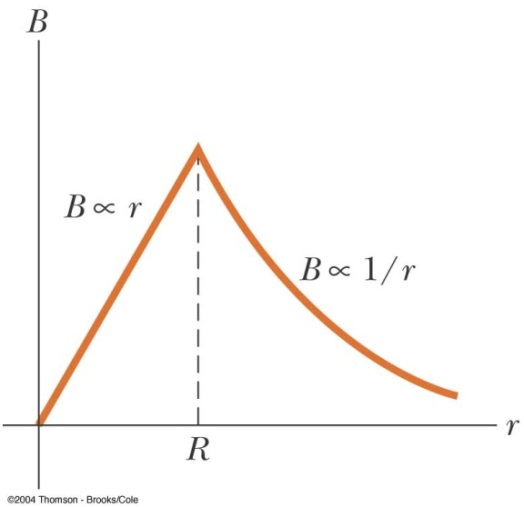 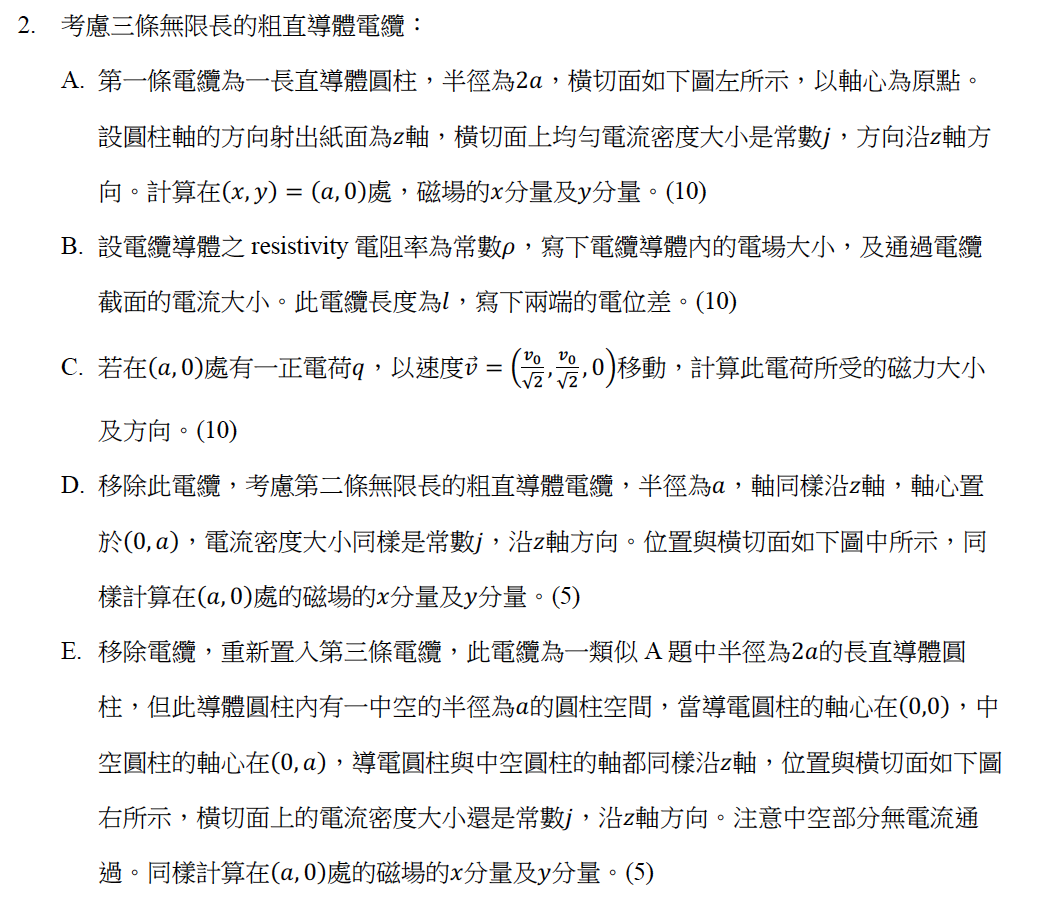 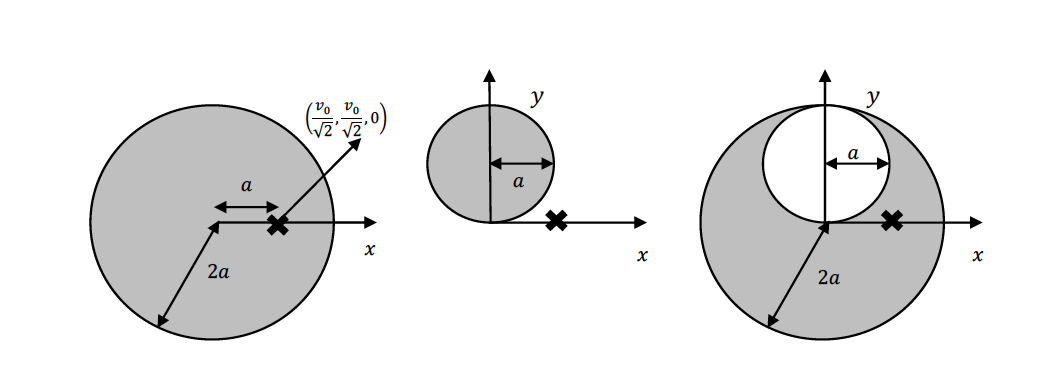 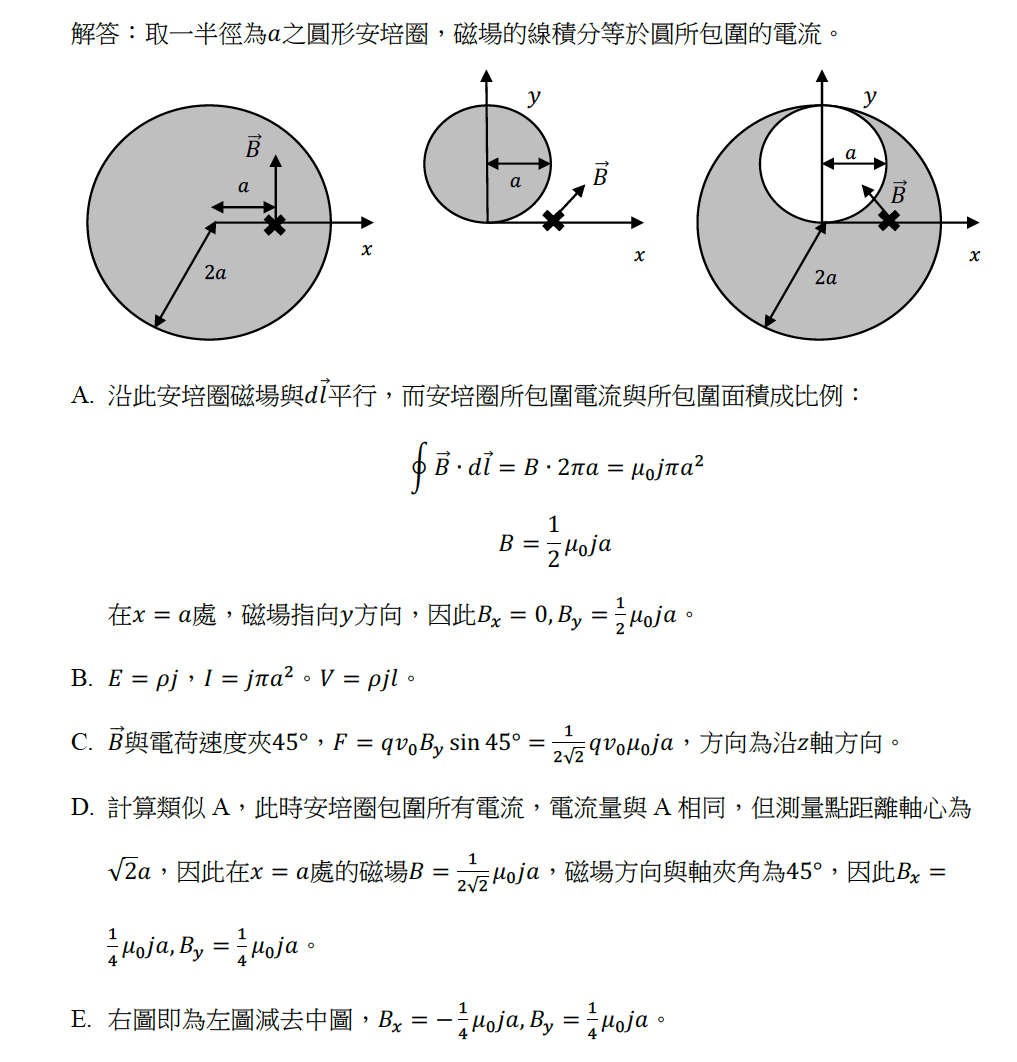 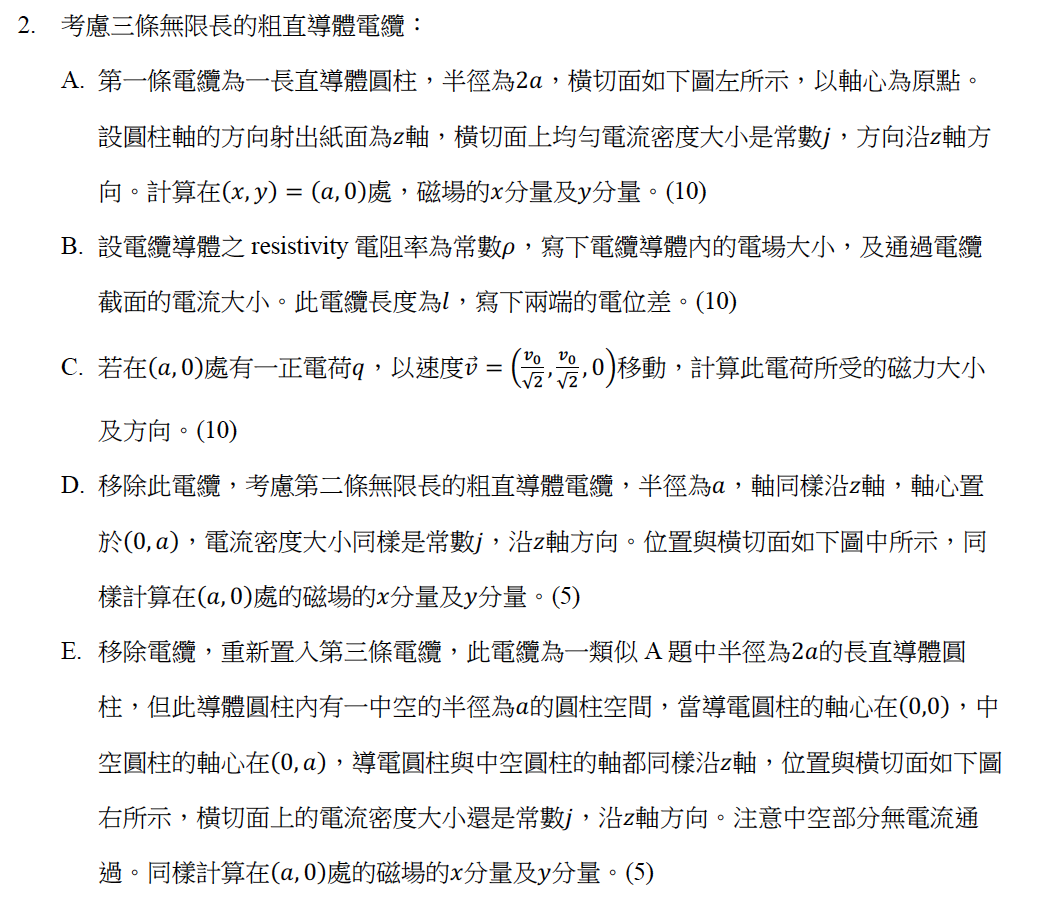 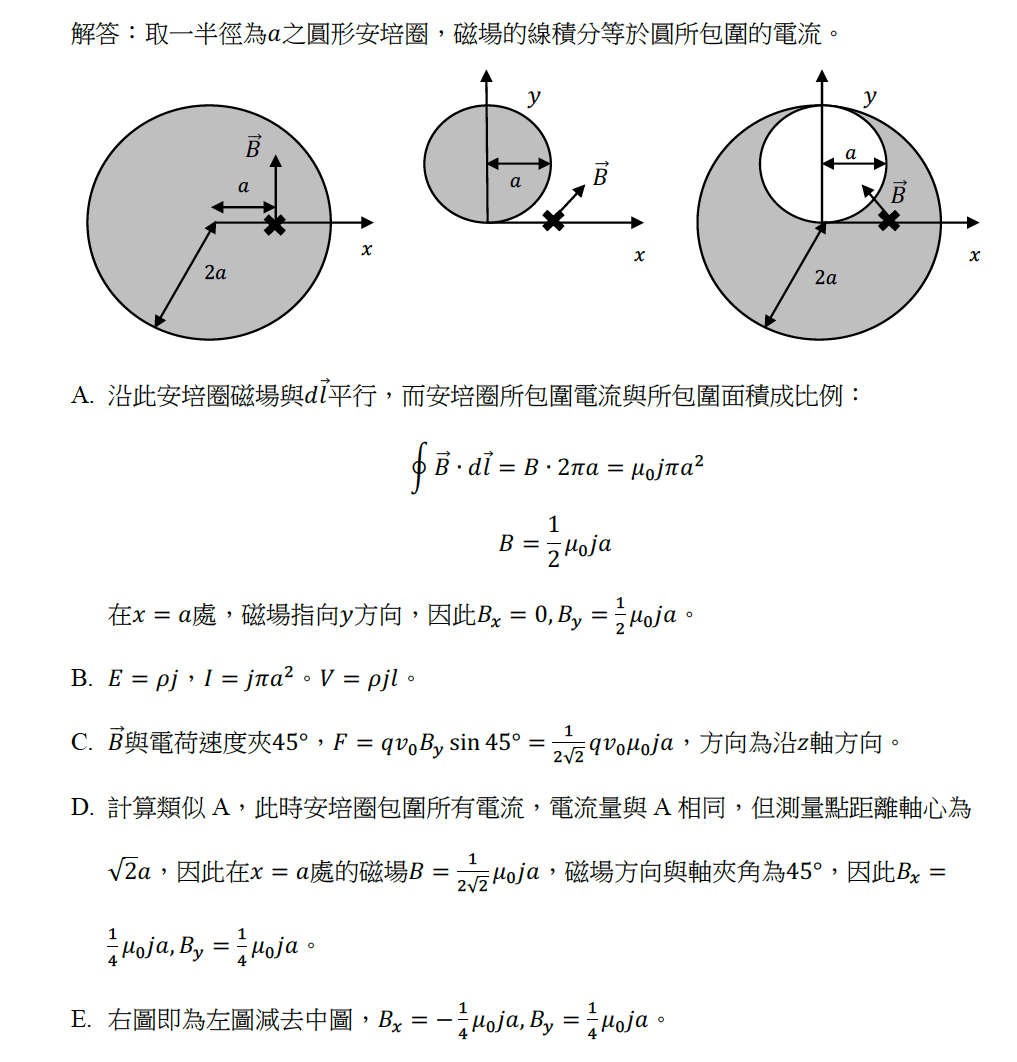 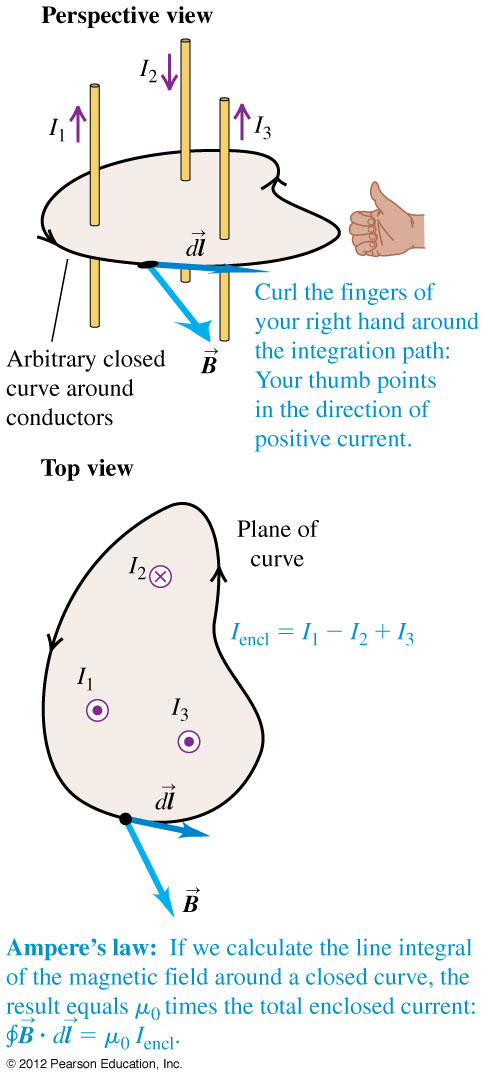 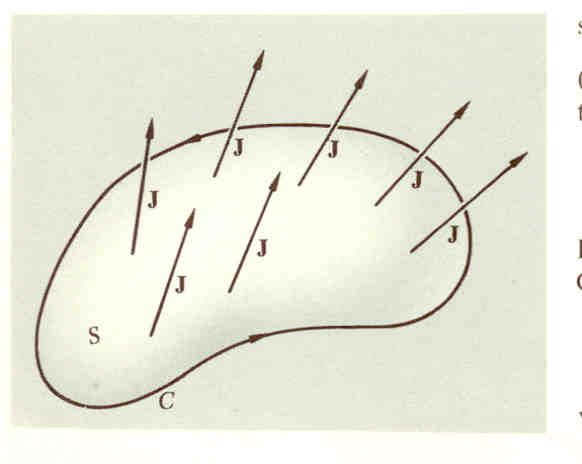 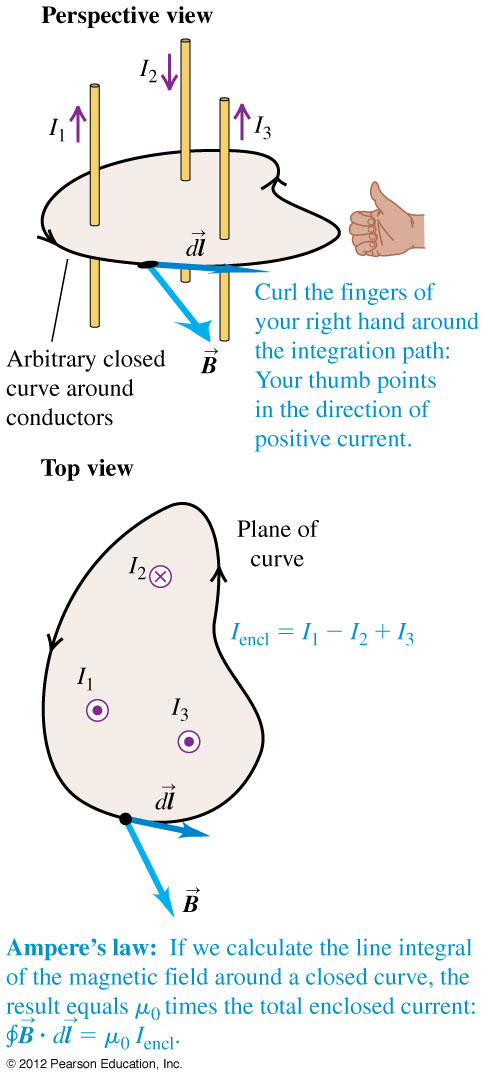 安培定律的方向
路徑有一個方向，此方向與通過曲面的正向電流方向以右手定則規定！
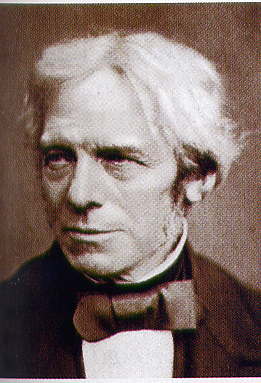 電磁感應 Induction 1831
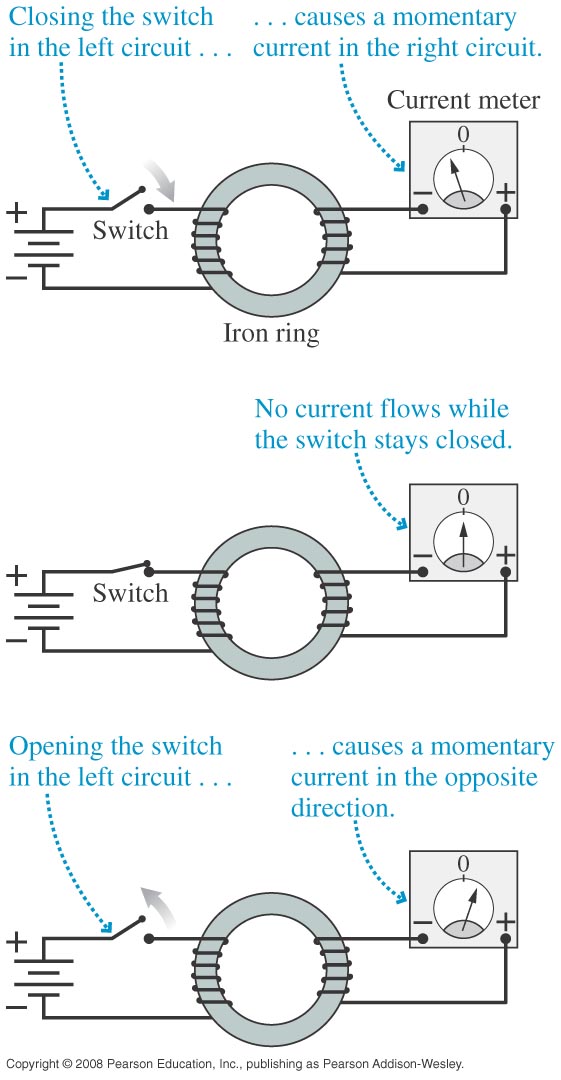 磁場變化時產生電流！
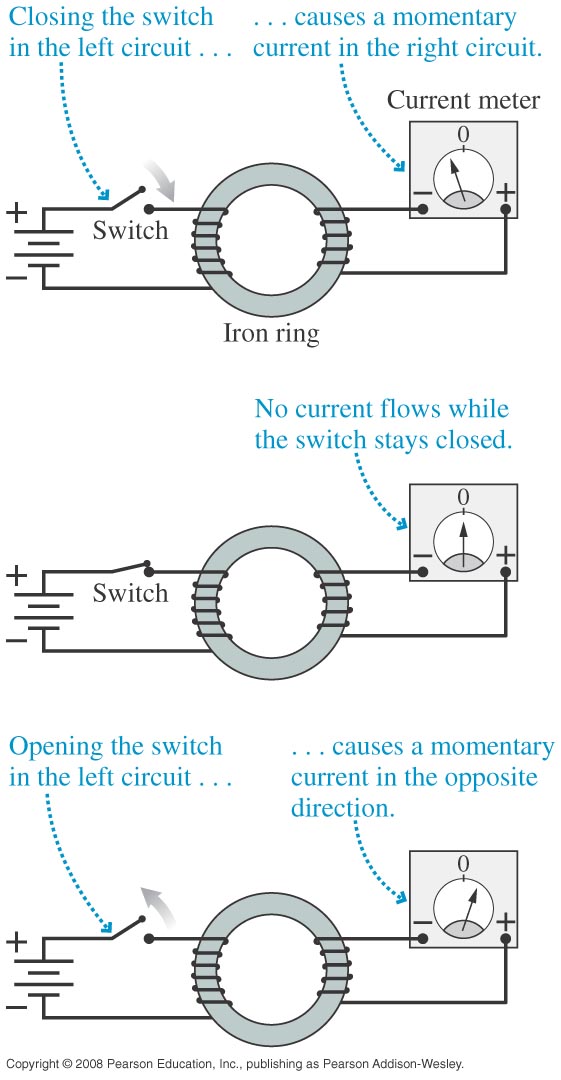 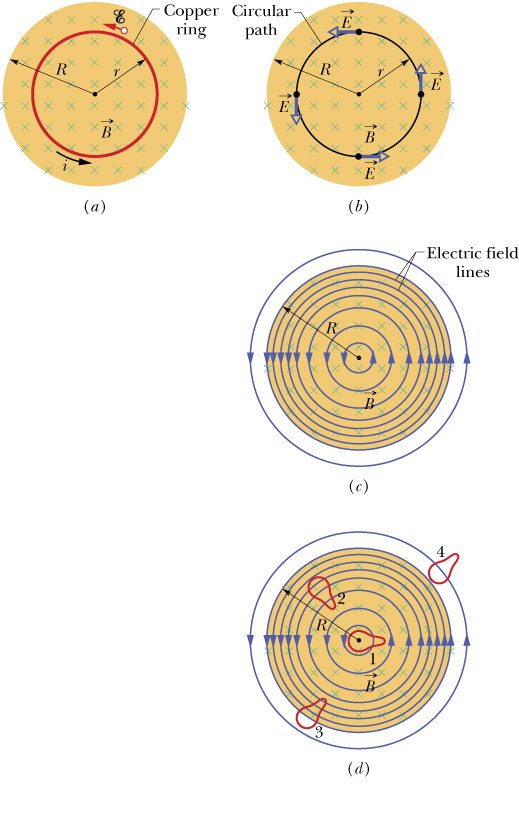 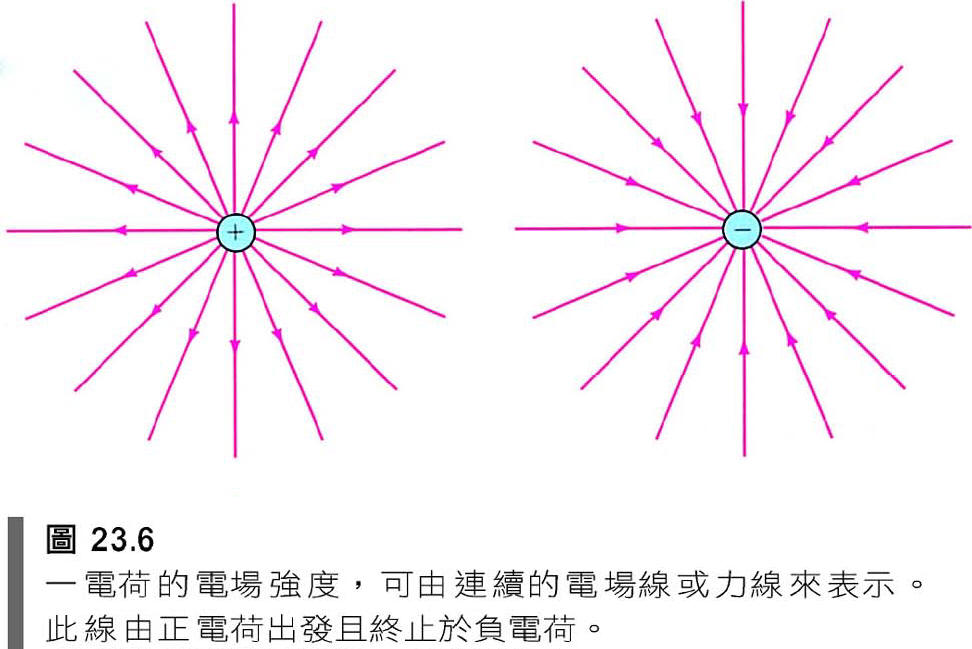 電場有電荷以外其它的來源！且性質差異甚大。
感應電場線是漩渦狀的封閉曲線，如同電流產生的磁場線！
可見捕捉漩渦狀場的電場線積分不為零！
若有感應電場，則電荷繞迴路一圈回到出發點，會被作功。
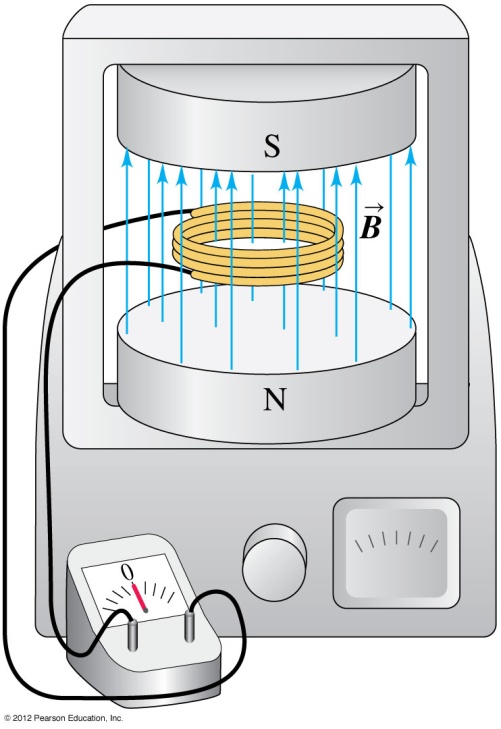 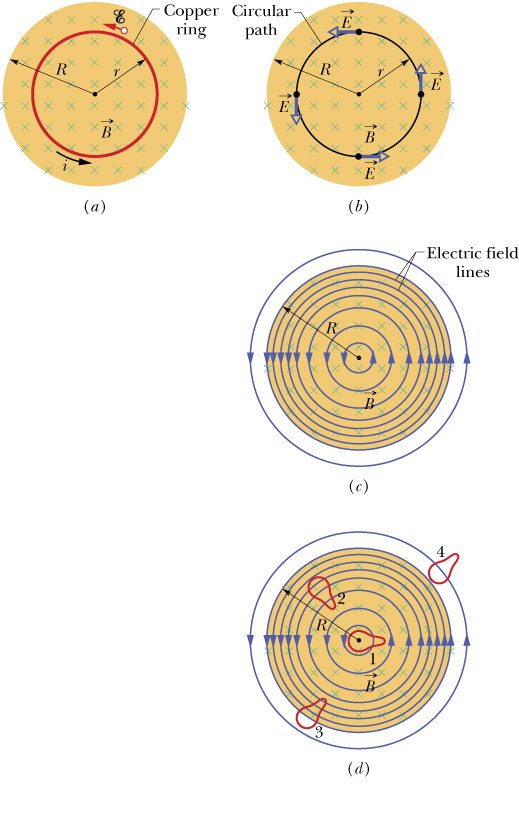 在電磁感應的情況：感應電動勢根據定義，就等於感應電場沿迴路的線積分：
感應電場的感應電動勢的效果猶如一個不存在的電池：
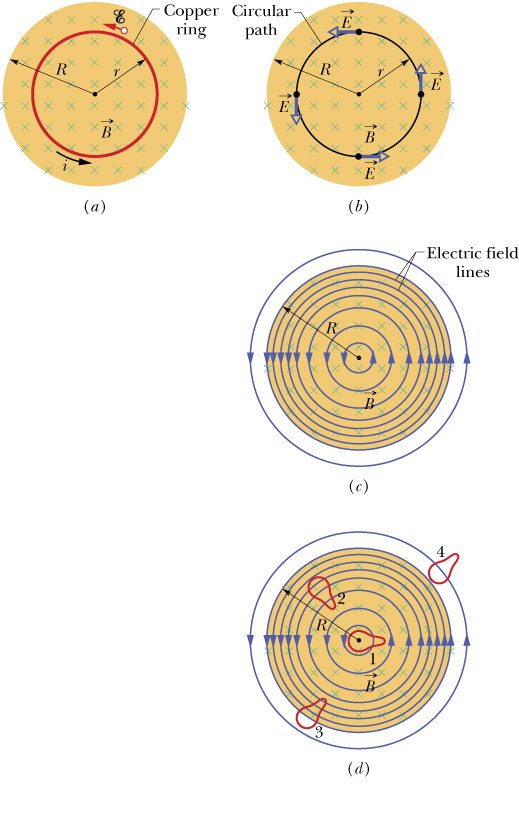 因此，感應電動勢，等於曲線內曲面的磁通量變化。
在許多應用，磁場會垂直於平面，且是均勻磁場，磁通量的定義可以簡化：
實際的計算：圓柱對稱的磁場變化所產生的感應電場
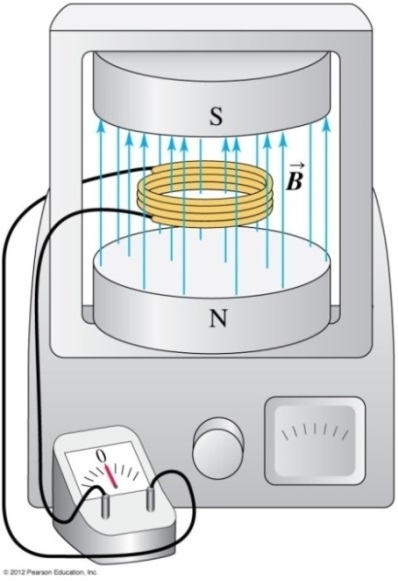 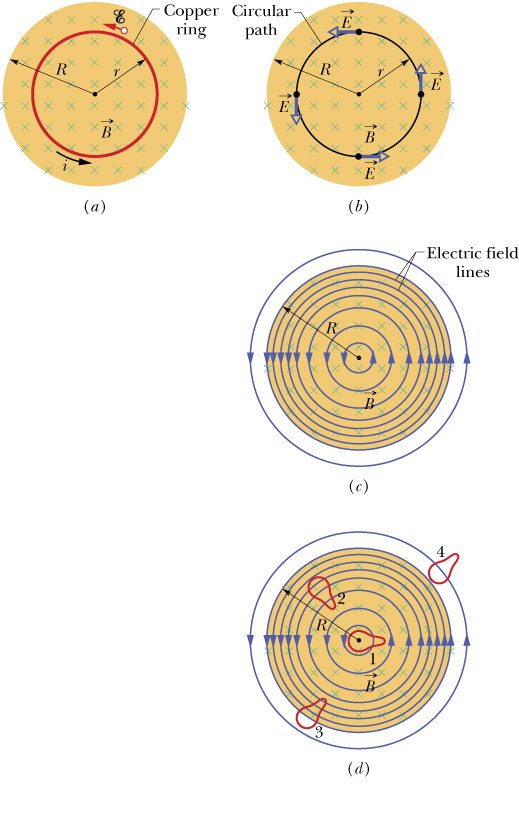 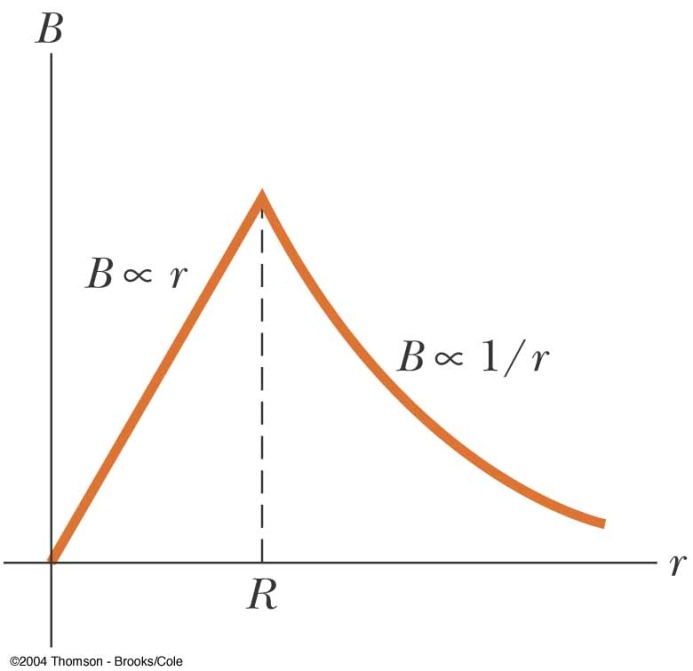 E
如果迴路不是圓，各處電場一般來說很難算，但電動勢則非常容易！
考慮如圖一方形的導體迴路，一邊邊長2.0 cm，置於x-y平面上，如圖方形的一角是原點。迴路的總電阻是20.0Ω。在空間中有一隨時間變化的磁場 B，磁場是指向z方向，也就是指出紙面的方向。
y
y
B
B
x
x
假設磁場是均勻的，B=2.0 t3 ，此處 B的單位是tesla, 時間t 是秒。請問在時間 t =  2.0 s時，迴路內的電流是多大？方向在上圖中是順時鐘還是逆時鐘？

B. 假設磁場是非均勻的，B = 2.0 t3 y，這裡位置 y 的單位是公尺， 請問在時間 t = 2.0 s時，迴路內的感應電動勢是多少？
Maxwell Equations
電流是靜磁場的來源，而且產生的磁場是漩渦狀的，不是放射狀的。
電荷是靜電場的來源，而且產生的電場是放射狀的，不是漩渦狀的。
電（磁）場變化時會感應產生磁（電）場，感應產生的磁（電）場是漩渦狀，大致與變化的電（磁）場方向垂直。
光電效應  Photoelectric Effect
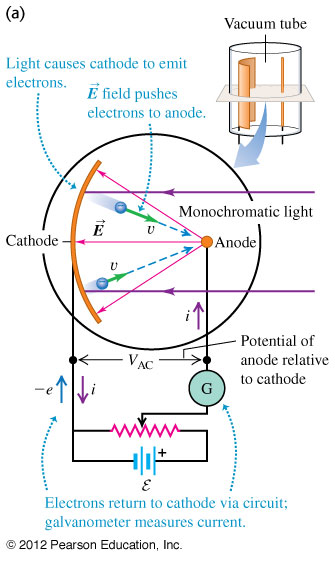 光照射於電極上，有時候可以撞擊出電子產生光電流。
光電效應  Photoelectric Effect
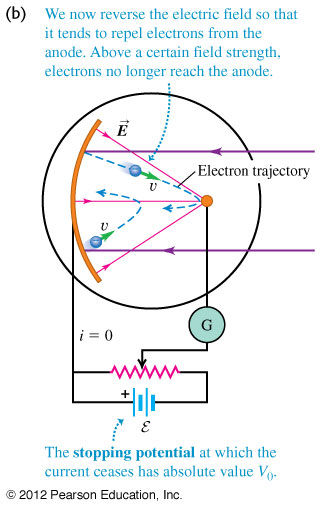 截止電壓
進一部的實驗加上一個截止電壓以完全抑制光電流，
測量截止電壓就等於光電子的動能！
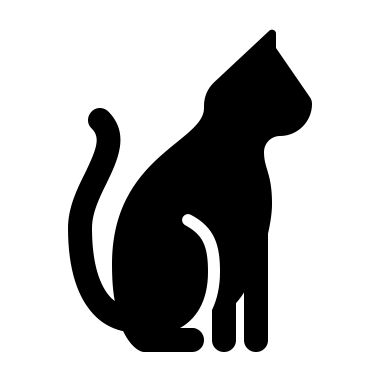 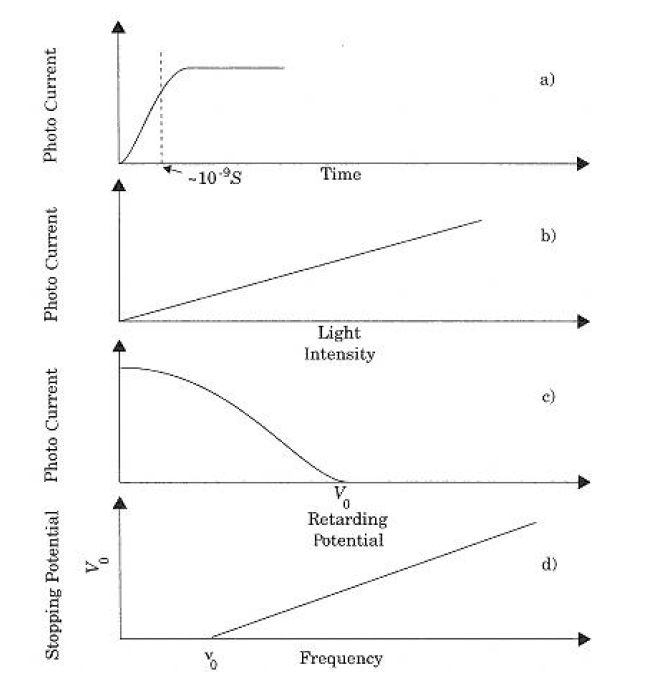 光電流的出現與光的照射幾乎完全沒有時間差。
光越強，光電流越強。
無需截止電壓，就沒有光電流了！
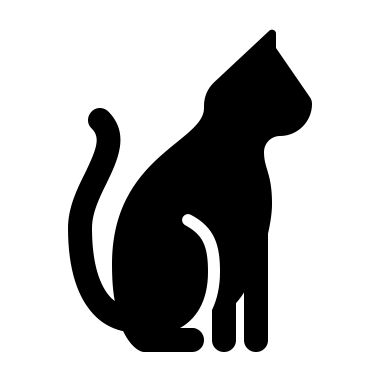 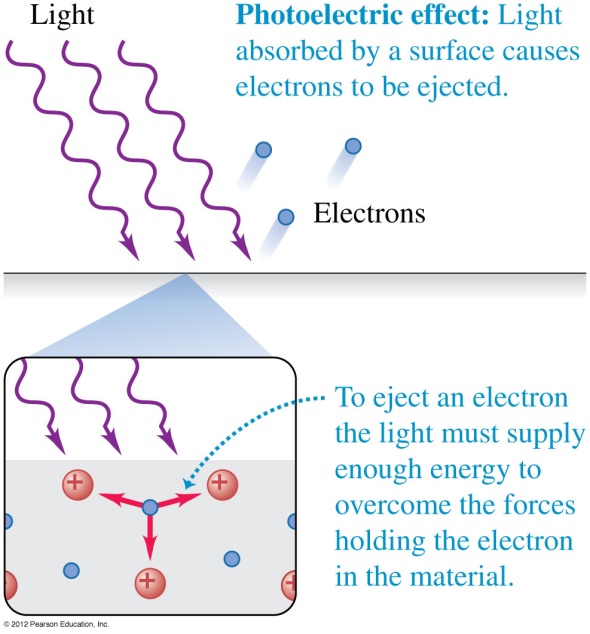 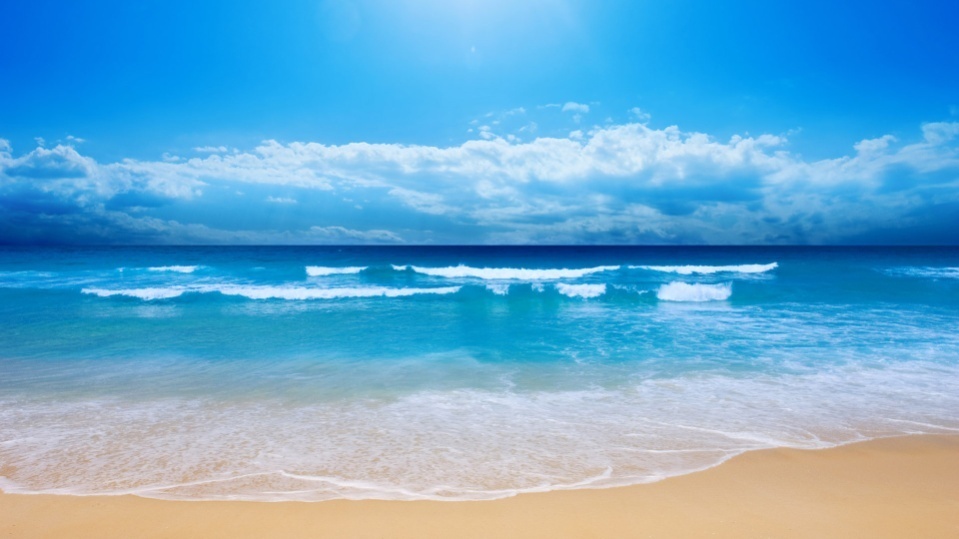 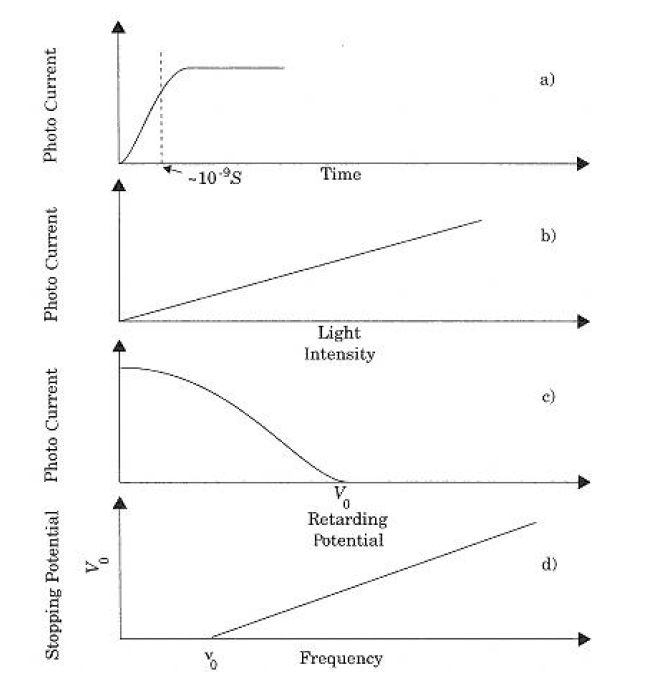 光的能量被電子吸收後，用來克服固體中固定的束縛能。
實驗結果顯示光電流是否出現，與光強度無關，只和頻率有關，
這樣的結果，連續的波動理論是很難解釋的，畢竟連續能量可以累積。
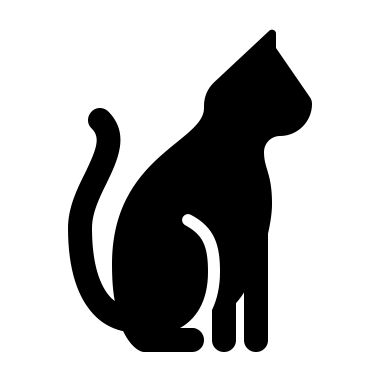 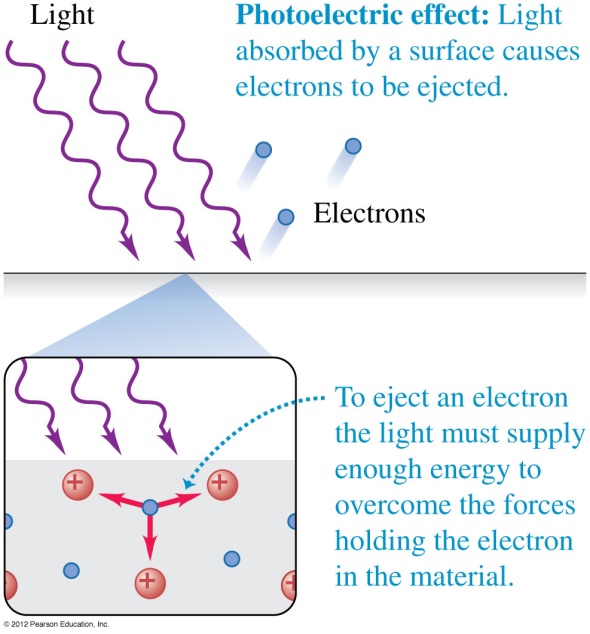 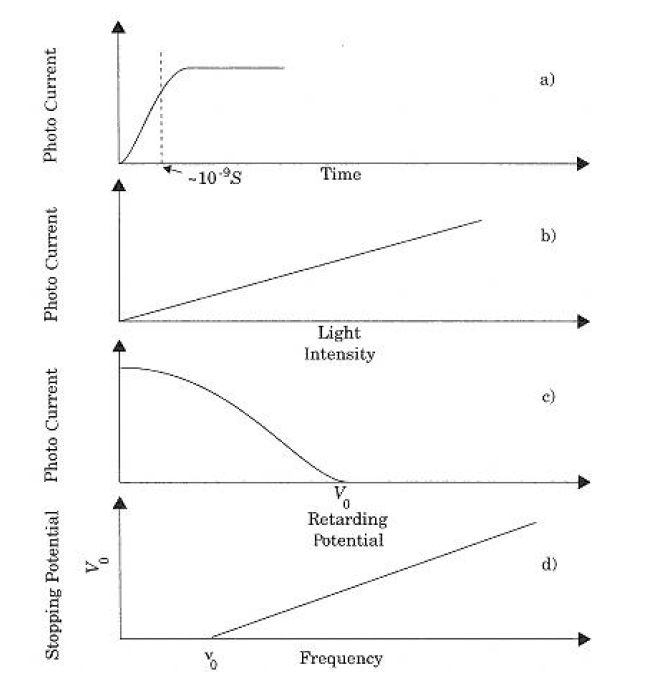 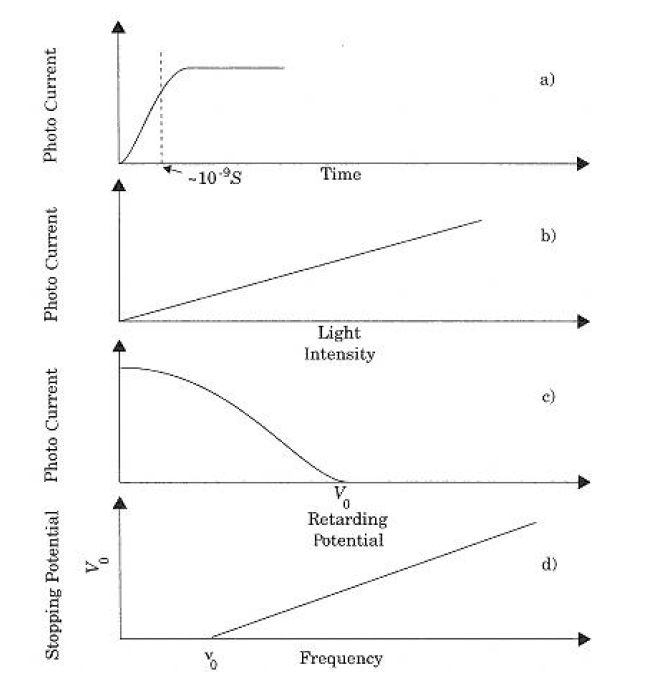 但如果假設光與物質交換能量時是以一次一顆固定量子的形式進行：
當一個光量子的能量不足以克服離開固體的束縛能，能量就完全不被吸收。
這是零或一的選擇，不能累積的，難怪有時光即使再強，都無法產生電流。
正好已知空腔電磁輻射粒子的能量：
光強度只決定光粒子數量，即交換發生機會，只影響光電流一旦出現時的大小。
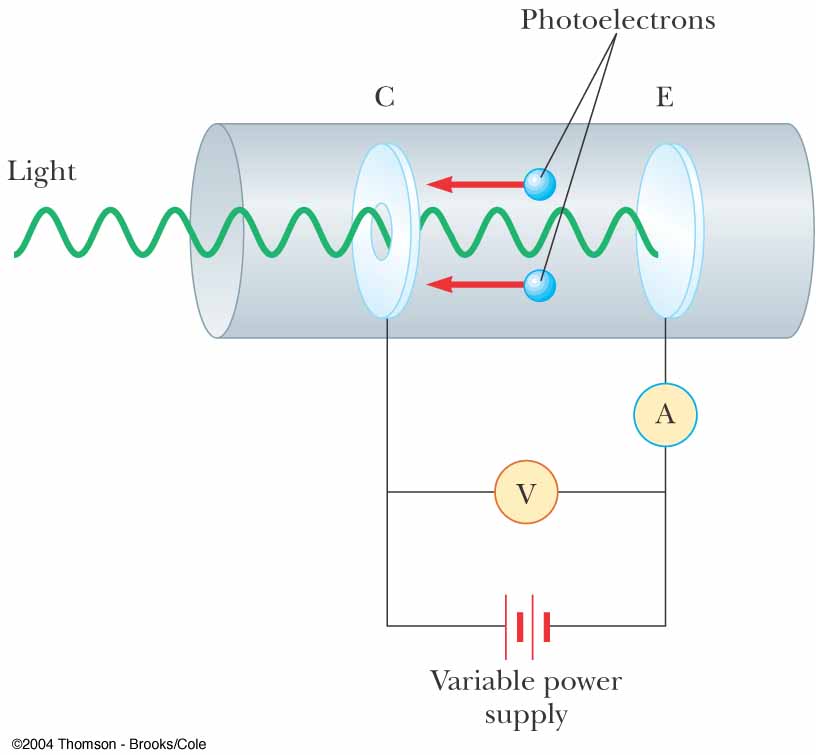 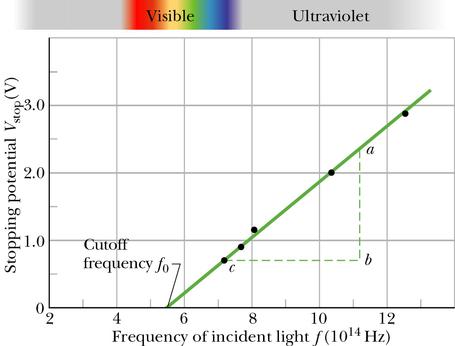 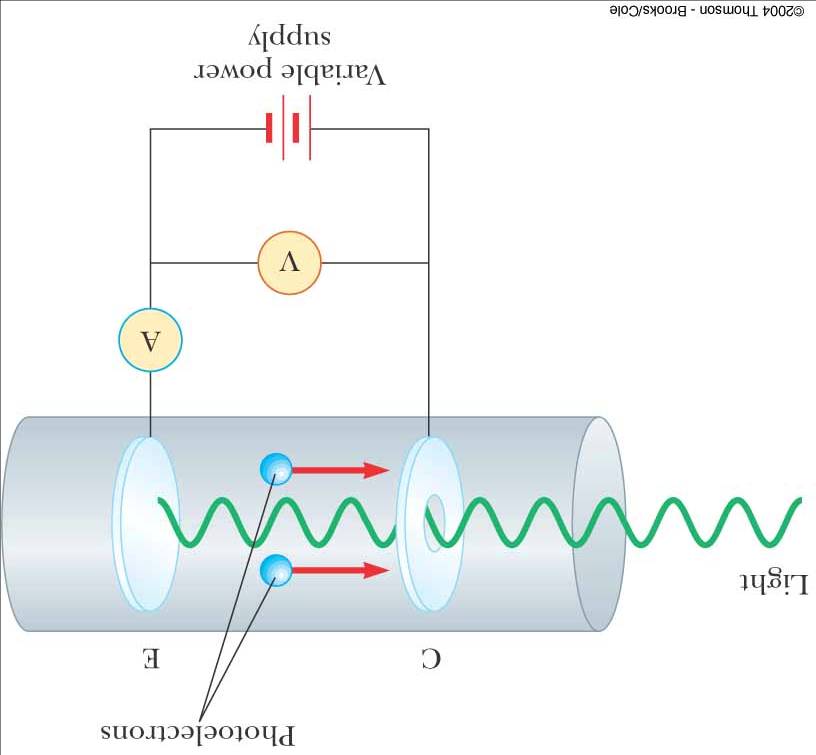 光交給電子的能量就是光量子
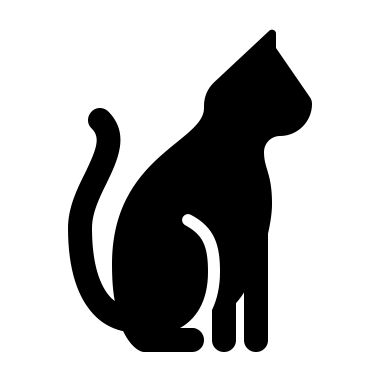